Math for Liberal Studies
Section 1.3: “Eulerizing” Graphs
The Story So Far
Consider this graph

Does it have an Euler circuit?
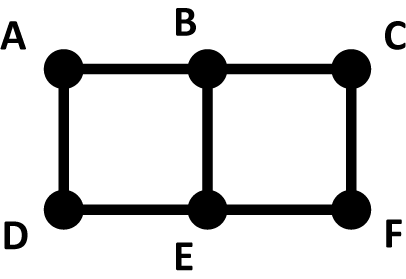 The Story So Far
We count up the degree of each vertex, and find that B and E have degree 3

Since 3 is odd, this graph doesn’t have an Euler circuit
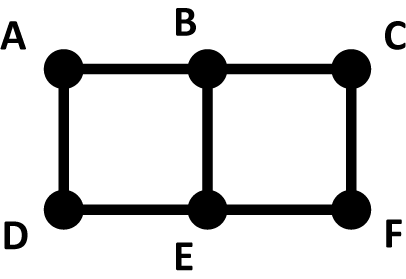 The Story So Far… Is It Over?
We know we can’t walk along all the edges in this graph without retracing our steps…
…if we accept that we have to retrace our steps, how do we minimize how much retracing we have to do?
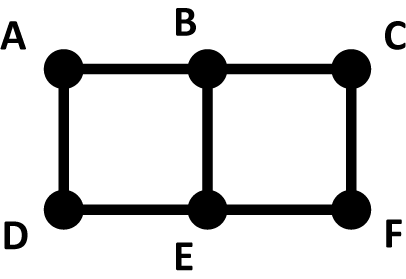 Modify the Graph
We will modify this graph by duplicating an existing edge: the edge from B to E

In this new graph, all the degrees are even, so we now have an Euler circuit
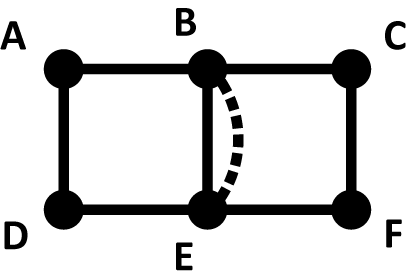 Find an Euler Circuit on the Modified Graph
This graph has many possible Euler circuits, including this one
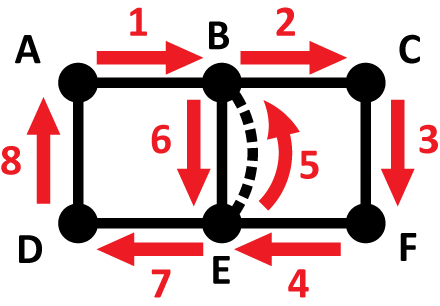 What does this have to do with the original problem?
We have found an Euler circuit, but it’s not an Euler circuit for the original graph
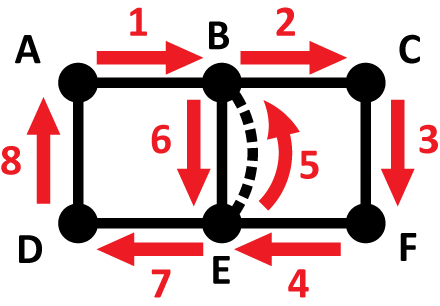 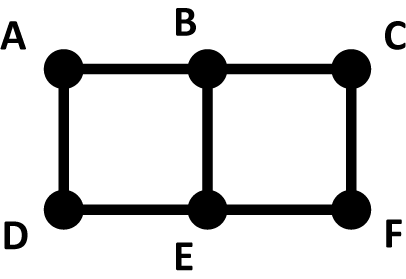 What does this have to do with the original problem?
If we take the Euler circuit from the modified graph and follow the same path on the original graph, this gives us a circuit with only one retrace
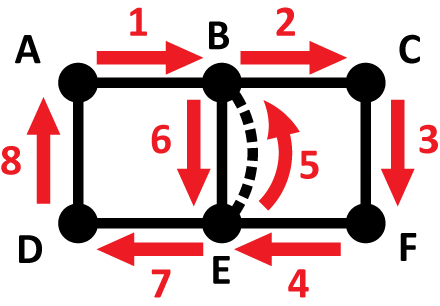 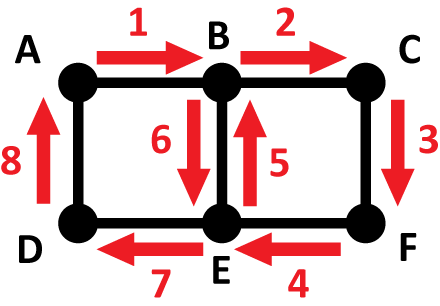 “Eulerizing” Graphs
If a graph doesn’t have an Euler circuit, we can “Eulerize” it by duplicating existing edges until all degrees are even

Find an Euler circuit on the modified graph

The same path on the original graph is a circuit that retraces the same edges that you duplicated in Step 1
Another Example
Here is another graph that does not have an Euler circuit

Vertices B and C bothhave degree 3

If we want to “Eulerize”this graph, we have to duplicate edges that fix this problem
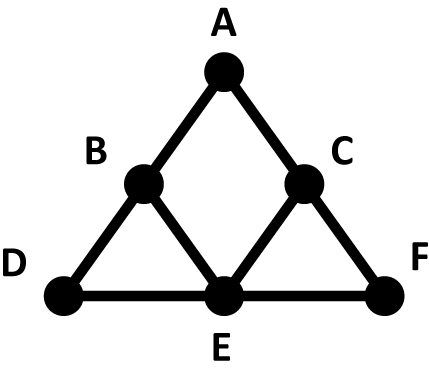 The Wrong Answer
You might be tempted to draw a new edge between B and C

This makes the degreesof B and C both equal to 4; the new graph has anEuler circuit
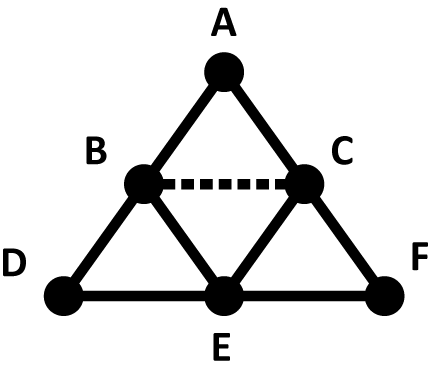 The Wrong Answer
The problem is that the Euler circuit we would find can’t be translated back to our original graph because in the original graph we can’tgo directly from B to C

The mistake we madeis that we didn’t duplicate an existingedge
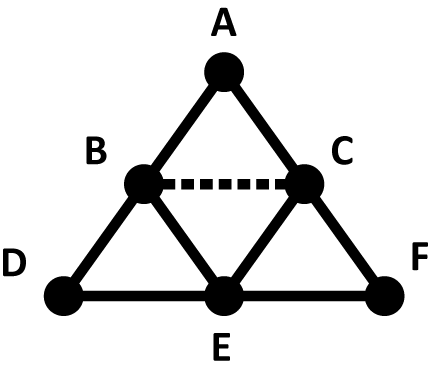 A Correct Answer
This time we duplicated two existing edges, and now all of the vertices have an even degree

We can find an Euler circuit for this modifiedgraph, which gives usa circuit on the originalgraph that retraces itself twice
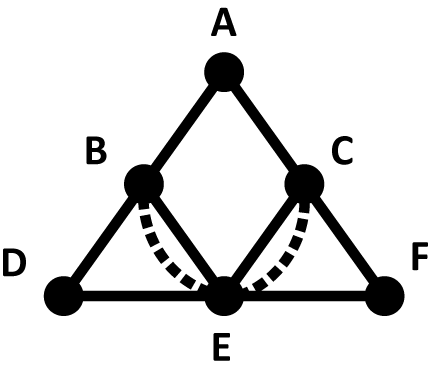 Minimizing Retraces
When we “Eulerize” a graph, every edge we duplicate represents an edge we’ll have to retrace on the original graph

The best possible solution to this type of problem would have the smallest number of duplicate edges possible

How do we know when we have found the best solution?
Guiding Principles
Duplicating an edge adds 1 to the degree of the two vertices it connects

Adding 1 to an odd number makes it even

So if we duplicate an edge that connects two odd vertices, that “fixes” both of them
Another Example
In this example, there are six “bad” vertices that each have an odd degree

We might hope that wecan “Eulerize” this graphusing three new edgessince each new edge could potentially “fix” two vertices each
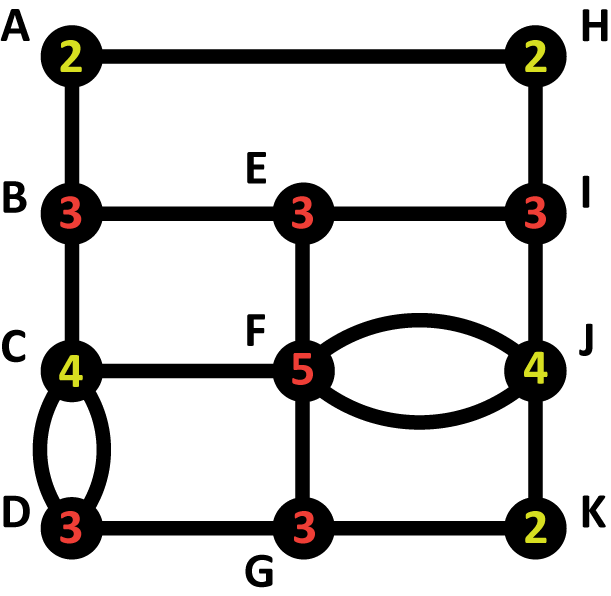 Another Example
However, it is not possible to “Eulerize” this graph using three edges

Here is one way to do it with four
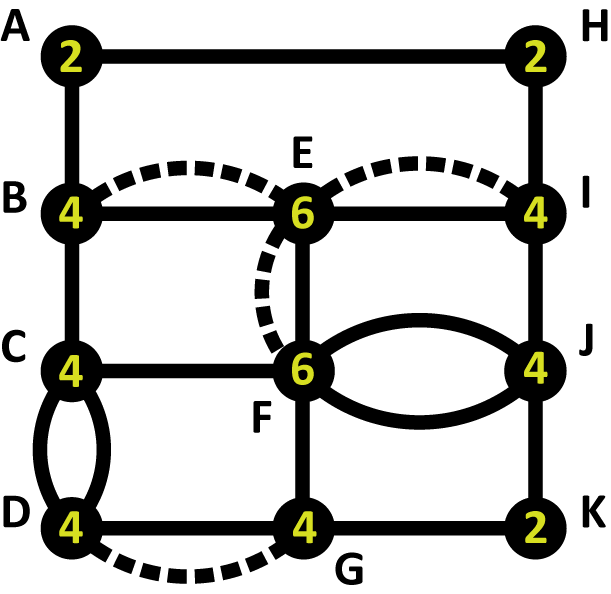